Ona tili
9-sinf
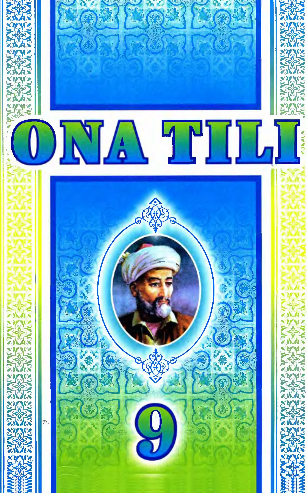 Umumlashtiruvchi dars
Umirov Javlon MuxamedovichToshkent viloyati  O‘rta Chirchiq tumani 21-umumiy o‘rta ta’lim maktabi o‘qituvchisi
Berilgan topshiriqni tekshirish
Dilozor bo‘lgan odamdan el-u yurt bezor. Kim dilozor bo‘lsa, undan el-u yurt bezor.
U yerda sizni yaxshi kutib olishlariga ishonaman. 
Shunga ishonamanki, u yerda sizni yaxshi kutib olishadi.
Berilgan topshiriqni tekshirish
Men siz borgan yerga boraman. Siz qayerga borsangiz, men o‘sha yerga boraman.
Inson qobiliyati cheksiz ekanligini angladim. Shuni angladimki, inson qobiliyati cheksiz ekan.
Ergashgan qo‘shma gaplarning turlari
Kesim ergash gapli qo‘shma gap
Ega ergash gapli qo‘shma gap
Hol ergash gapli qo‘shma gap
To‘ldiruvchi ergash gapli qo‘shma gap
Aniqlovchi ergash gapli qo‘shma gap
Kesim
_____________________
_____________________
Kimdir
Nimadir
Qayerdir
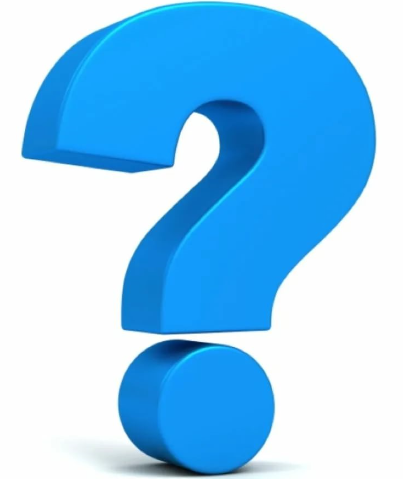 Belgisi
Nima qildi
Nima qilyapti
Nima qiladi
Kesim ergash gapli qo‘shma gaplar
-ki yuklamasi yordamida
Yutug‘imiz shundaki, har bir xodim o‘z vazifasini biladi.
________________________________
________________________________
Nisbiy so‘zlar yordamida
Kim chaqqon va tez harakat qilsa, g‘olib o‘sha.
____________________
____________________
Ega
_____________________
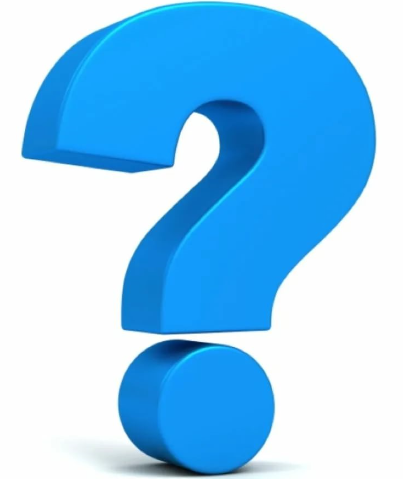 Kim(lar)
Nima(lar)
Qayer(lar)
Belgisi
Ega ergash gapli qo‘shma gaplar
-ki yuklamasi yordamida
Shunisi qiziqarli ediki, ko‘m-ko‘k bahorosmoni bolalar uchirgan anvoyi rang    varraklarga to‘lib ketardi.
_________
Nisbiy so‘zlar yordamida
Kim birovga choh qazisa, unga o‘zi tushadi.
_____
Aniqlovchi
Kimning
Nimaning
Qayerning
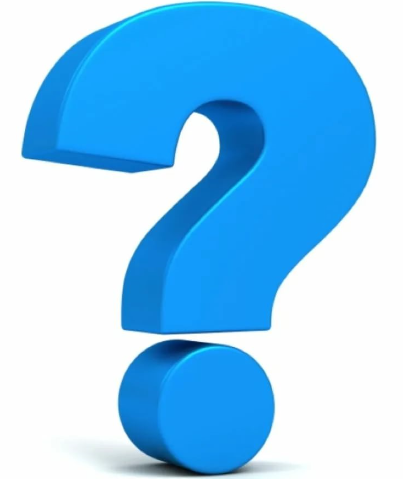 Belgisi
Qanday 
Qanaqa
Qaysi
Aniqlovchi ergash gapli qo‘shma gaplar
-ki yuklamasi yordamida
Ayrim odamlar borki, ular hatto shirin so‘zni aytishdan ham or qiladilar.
Nisbiy so‘zlar yordamida
Kimning do‘sti ko‘p bo‘lsa, uning nomi yoyiladi.
To‘ldiruvchi
Kimni
Nimani
Qayerni
- - - - - -
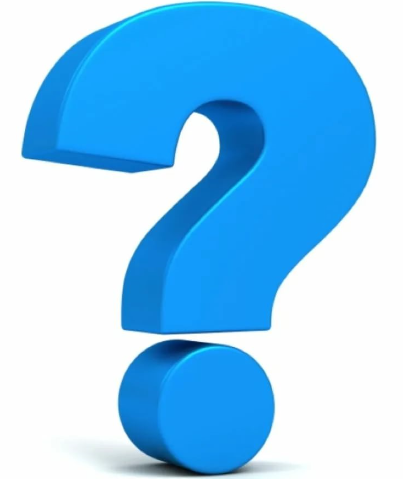 Kimda  
Nimada
Belgisi
Kimdan  
Nimadan
To‘ldiruvchi ergash gapli qo‘shma gaplar
-ki yuklamasi yordamida
Shuni unutmasligingiz kerakki, Vatanning istiqboli sizning qo‘lingizda.
- - - - -
Nisbiy so‘zlar yordamida
Kimki samimiy va pokdil bo‘lsa, uni hamma hurmat qiladi.
- - -
Hol
………
Qachon 
Qancha
Nega
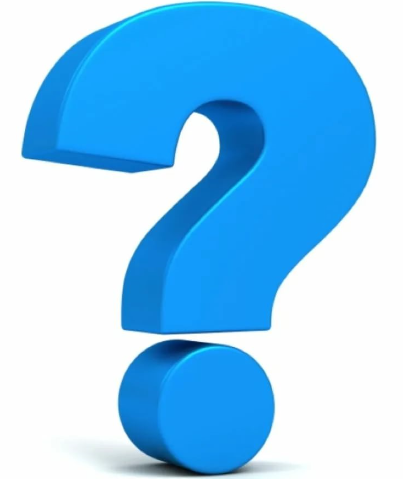 Qayerga   
Qayerda
Qayerdan
Belgisi
Qay holatda  
Nima maqsadda
Hol ergash gapli qo‘shma gaplar
Payt ergash gapli qo‘shma gap
O‘rin ergash gapli qo‘shma gap
Daraja-miqdor ergash gapli qo‘shma gap
Sabab ergash gapli qo‘shma gap
Maqsad ergash gapli qo‘shma gap
Shart ergash gapli qo‘shma gap
Payt ergash gapli qo‘shma gaplar
-sa shart mayli yordamida
Qushlar to‘p-to‘p bo‘lib uchsa, havo ochiq bo‘ladi.
Ravishdosh shakllari orqali
Kech bo‘lgach, yo‘lga tushdik.
O‘rin ergash gapli qo‘shma gaplar
Nisbiy so‘zlar yordamida
Qayerda ahillik bo‘lsa, o‘sha yerda intizom bo‘ladi.
Qayerga ko‘ngil qo‘ysang, o‘sha yerga sodiq bo‘l.
Qayerni obod qilsang, shu yerdan baraka topasan.
Daraja-miqdor ergash gapli qo‘shma gaplar
Nisbiy so‘zlar yordamida
Qancha ko‘p o‘qisang, shuncha ko‘p bilasan.
U qanchalik qizishsa, men shunchalik sovuqqon tus olardim.
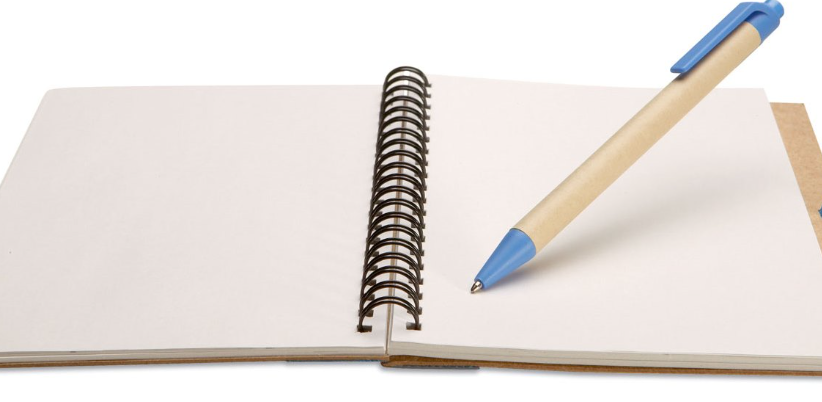 Sabab ergash gapli qo‘shma gaplar
Ergashtiruvchi bog‘lovchilar yordamida
Kitobni seving, chunki barcha eshiklar u bilan ochiq.
Ko‘makchili qurilmalar yordamida
Bayram yaqin, shuning uchun hamma xursand.
Sabab ergash gapli qo‘shma gaplar
Deb so‘zi yordamida
Do‘stlarim keldi deb, dasturxon yozdim.
-ki yuklamasi yordamida
Nur borki, soya bor.
Maqsad ergash gapli qo‘shma gaplar
Ergashtiruvchi bog‘lovchilar yordamida
Bayroqni baland ko‘taring, toki Vatanimiz bayrog‘i mudom hilpirab tursin.
Deb so‘zi yordamida
Qizim xursand bo‘lsin deb, qo‘lidan kelgan barcha ishni qildi.
Shart ergash gapli qo‘shma gaplar
Ergashtiruvchi bog‘lovchilar yordamida
Agar odam o‘z hayot yo‘lida yangi do‘st orttirmasa, u tezda yakkalanib qoladi.
-sa shart mayli vositasida
Hurmat qilsang, hurmat ko‘rasan.
Mustaqil bajarish uchun topshiriq
Nisbiy so‘zlar bilan
-ki yuklamasi bilan
Kesim ergash gapli qo‘shma gap
Ega ergash gapli qo‘shma gap
Aniqlovchi ergash gapli qo‘shma gap
To‘ldiruvchi ergash gapli qo‘shma gap
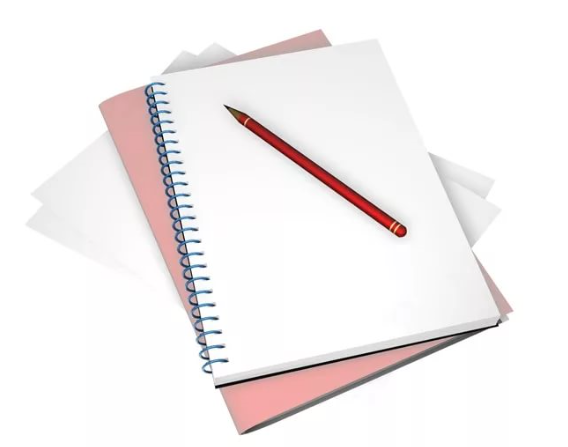 Hol ergash gapli qo‘shma gap